AMAZON FBA VA COURSE
KRISTALL SOLUTION
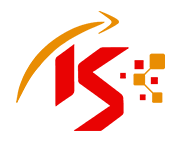 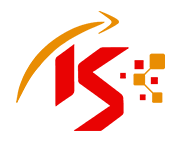 Introduction Of Class
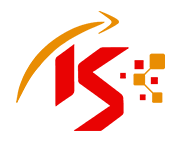 Virtual Assistant
A virtual assistant (VA) is a person who provides services to other businesses from a remote location.
Ethics of a Virtual Assistant (VA)
Client information will be held in the strictest of confidence and will not be shared with others or used for personal gain.
You will act as a highly ethical Virtual Assistant, you will only take on projects that are within your abilities. If a project is not within your ability, the client will be notified immediately.
You should highly value each client relationship and will not place one client above another. 
You will make a commitment to possess and increase the required knowledge, skills and training to be proficient and relevant in the provision of services. 
You will not knowingly be a part of any illegal or unethical activity. 
As a Virtual Assistant,you should maintain the highest ethics and honesty in dealings with clients.
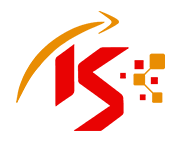 What is Ecommerce
Ecommerce, also known as electronic commerce or internet commerce, refers to the buying and selling of goods or services using the internet.
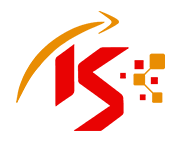 Types of Ecommerce
Business to Business (B2B)
A B2B model focuses on providing products from one business to another business. For example dealing with a manufacturer or supplier for a specific (Especially Large) quantity of units. (Ali Baba Etc.) 
Business to Consumer (B2C) 
Business to Consumer (B2C) The Business-to-Consumer e commerce is related to the transactions and relationship between businesses and the end customers. For example AMAZON, Daraz and eBay.
Amazon ,Ebay ,Walmart ,Etsy
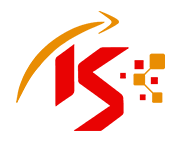 Amazon Business Models
Private Label 
Wholesale 
Drop shipping
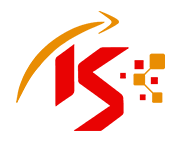 FBA & FBM
Fulfilled by Amazon (FBA)
FBA means Fulfilled by Amazon. “You sell it. We ship it” in Amazon’s terms. With FBA, the seller stores products in Amazon’s fulfillment centers where Amazon will pick, pack, and ship those products.
Fulfilled by Merchant
FBM means Fulfilled by Merchant. With FBM, the seller lists the product on Amazon and handles storage and all aspects of order fulfillment.
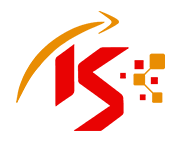 Amazon Page Overview
What is BSR ?
What is Buy Box ?
Reviews
Ratings
Seller Feedbacks
ASIN
UPC/EAN
NEXT 4 DAY INTERNSHIP
FIND 10  PRODUCTS  EVERY DAY AS  ASSIGNMENT
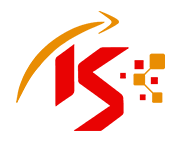